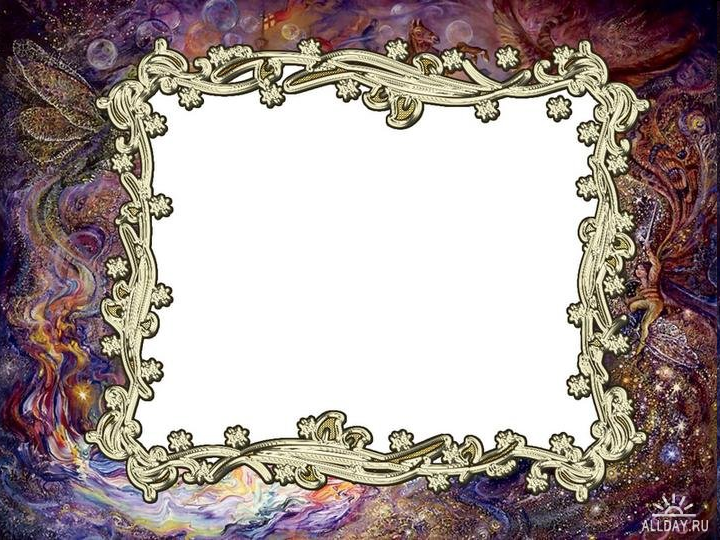 УРОК – СКАЗКА
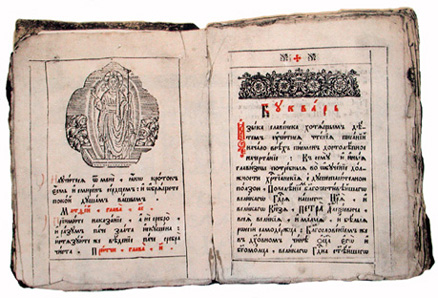 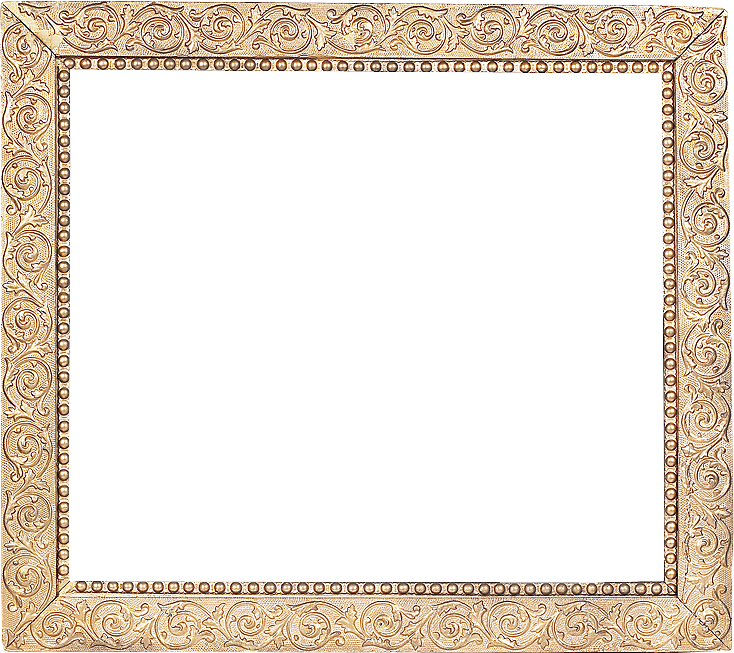 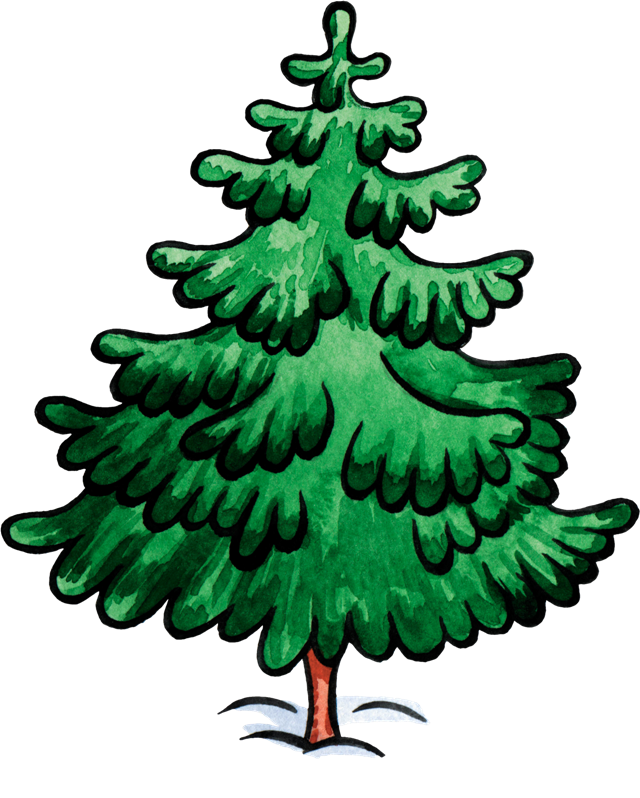 SOS! SOS! Я приехала к своим сестрам на ежегодный слет. Но меня похитили прямо на пороге школы!  Мне грустно. Мне плохо. Помогите мне, пожалуйста, отсюда выбраться! Я у Кощея Бессмертного!!
Телеграмма
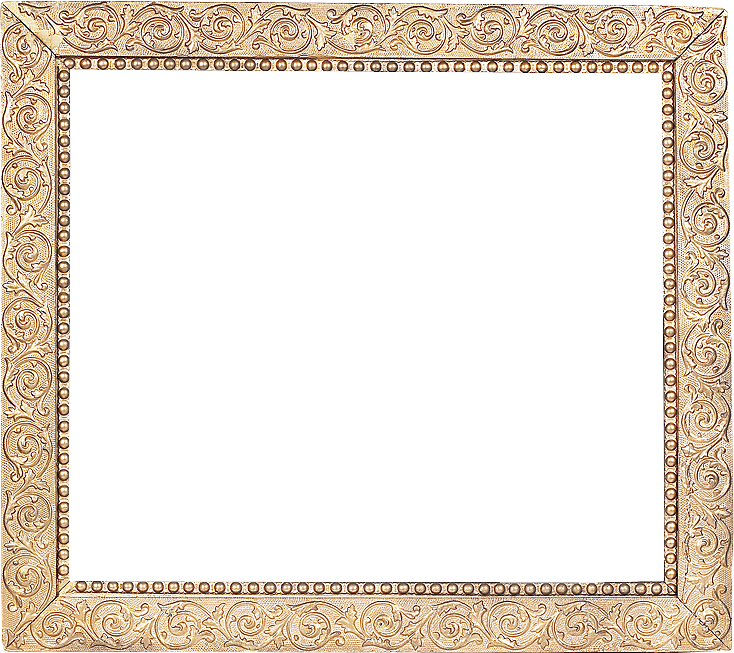 ХА-ХА-ХА!  Подскажу где живет Кощей Бессмертный если поможете мне нарядить елку к Новому году!
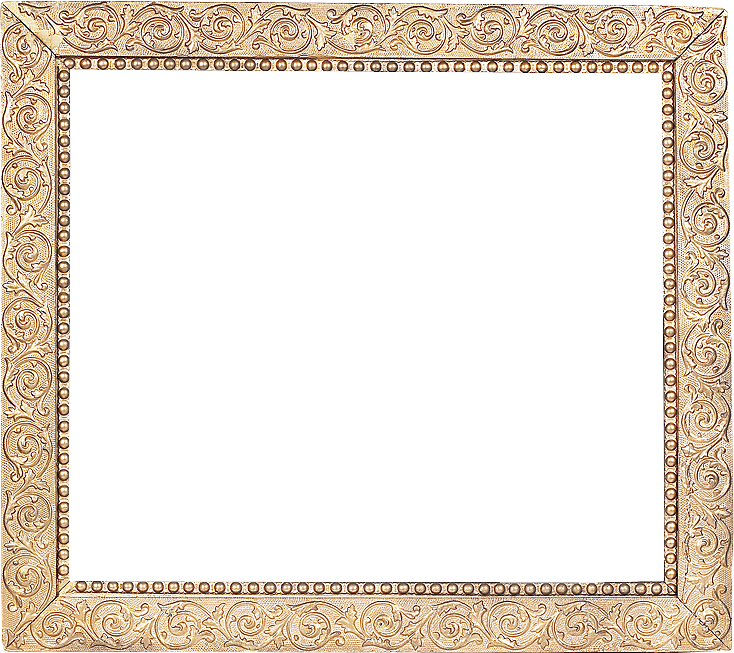 Число  0
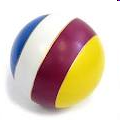 Могу назвать его мячом,
А хочешь, дыркой назовём,
А можно бубликом,
Почти что кругленьким.
Но как его не назовём
Он называется нулём!
             (Ф. Дагларджа)
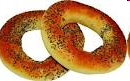 0
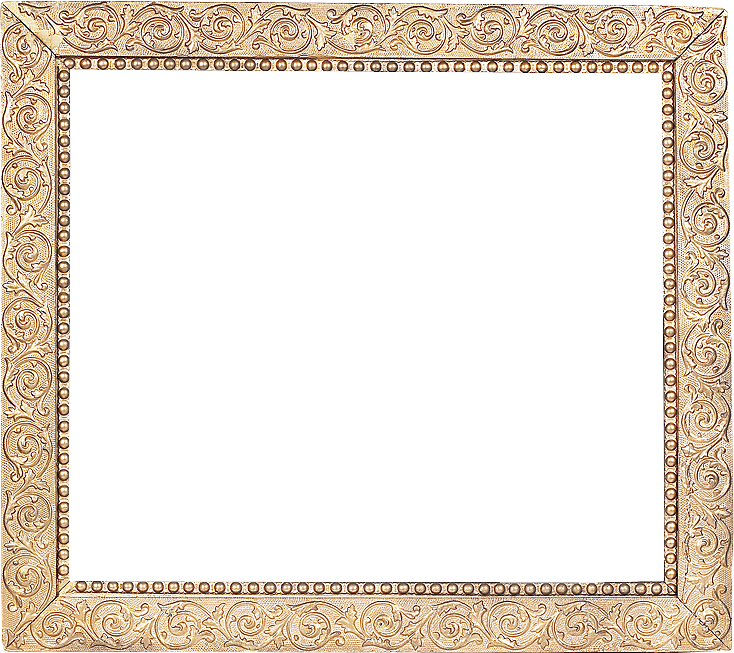 А + 0 = А
А - 0 = А
А * 0 = 0
А : 0
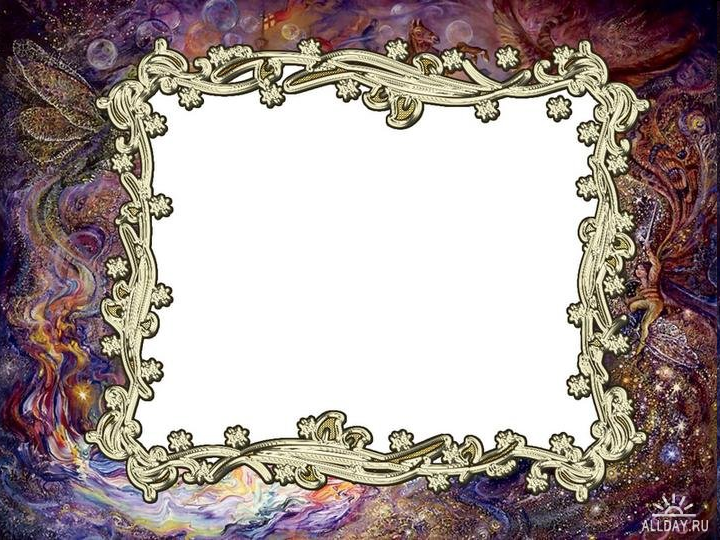 УРОК – СКАЗКА 

«Арифметические действия с 
цифрой 0»
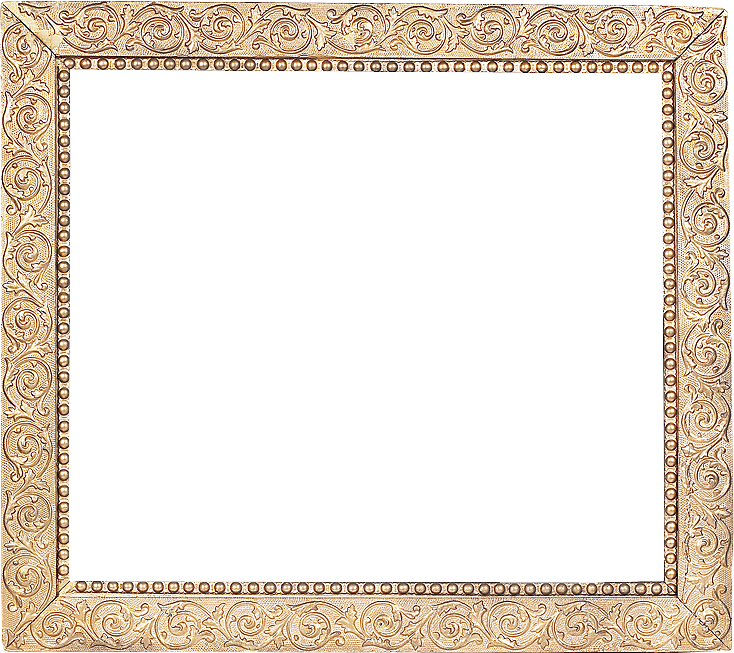 Цели урока:

продолжить работу над свойствами числа 0; 
 повторить таблицу умножения и деления;
 повторить решение задач на нахождение четвёртого пропорционального
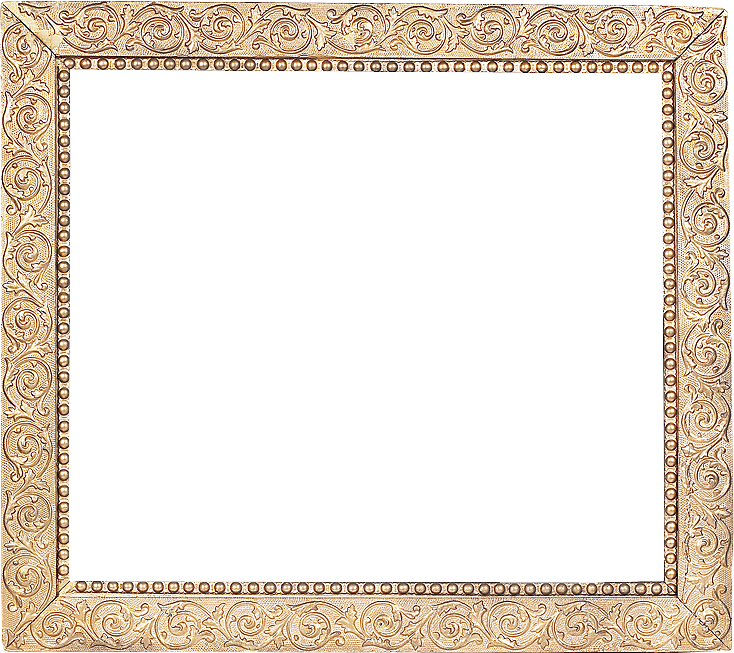 ФИЗМИНУТКА
Раз – подняться, потянуться,
          Два – согнуться, разогнуться,
          Три – в ладоши три хлопка,
          Головою три кивка.
          На четыре – руки шире,
          Пять – руками помахать
          И на место тихо встать.
 
Упражнения для глаз  
«Пчела — оса».
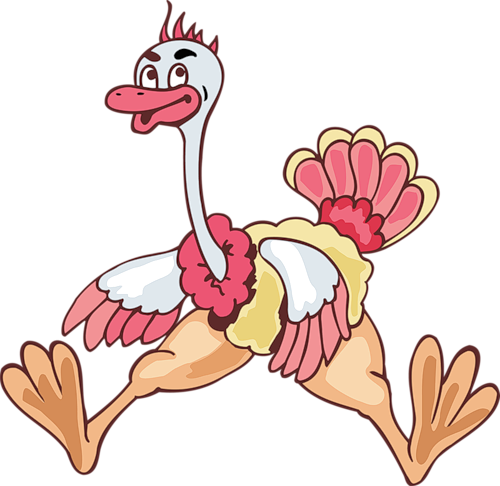 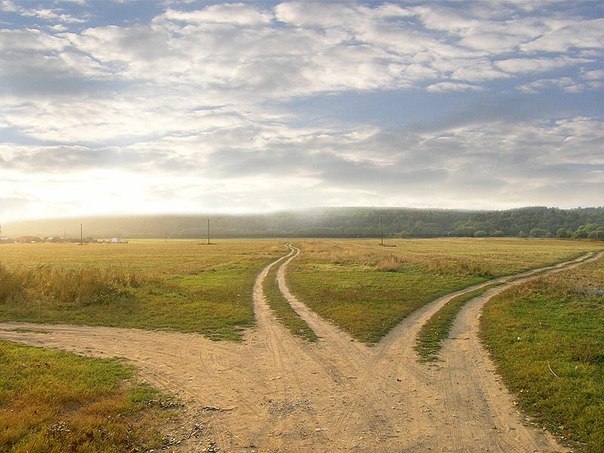 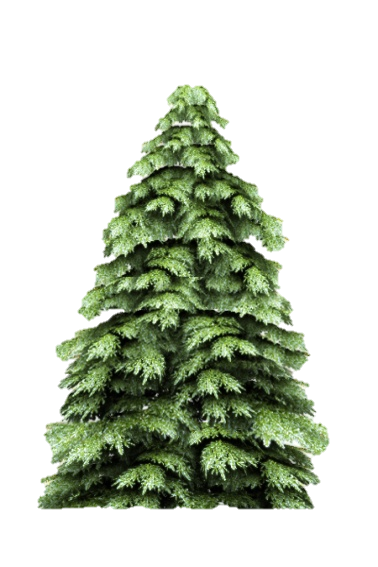 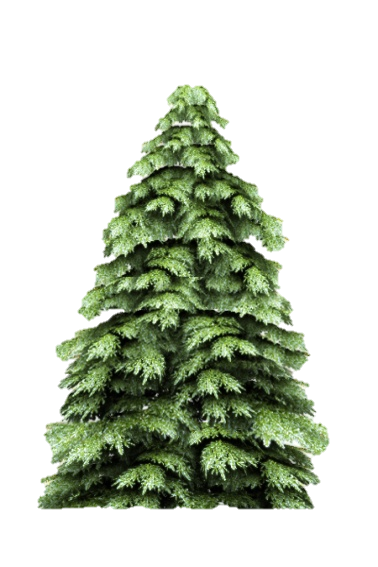 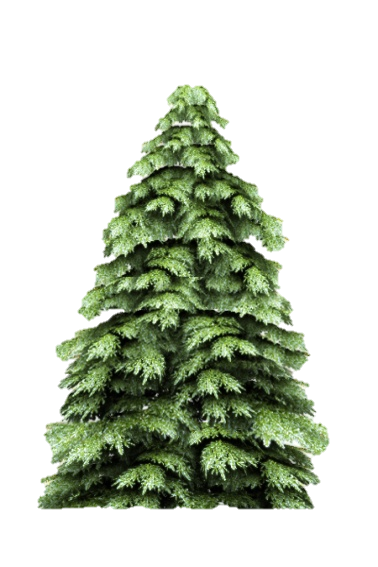 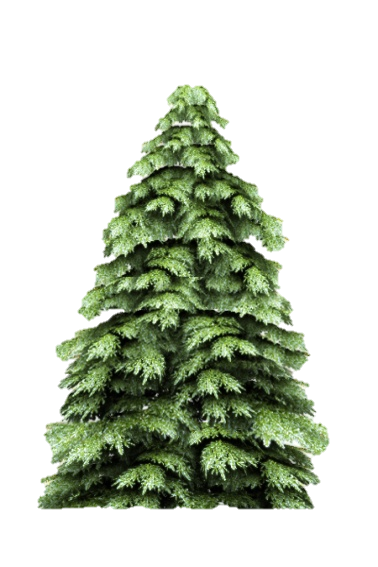 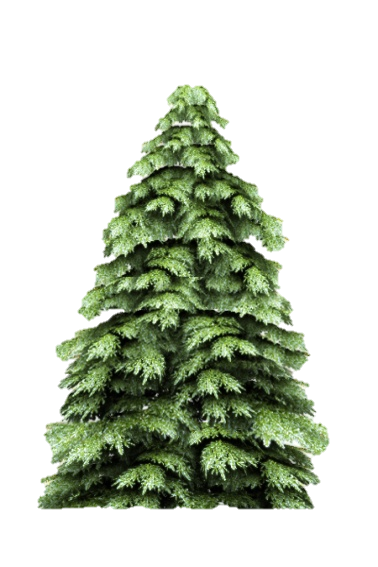 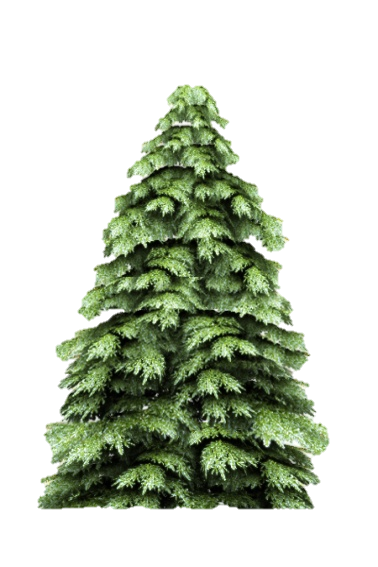 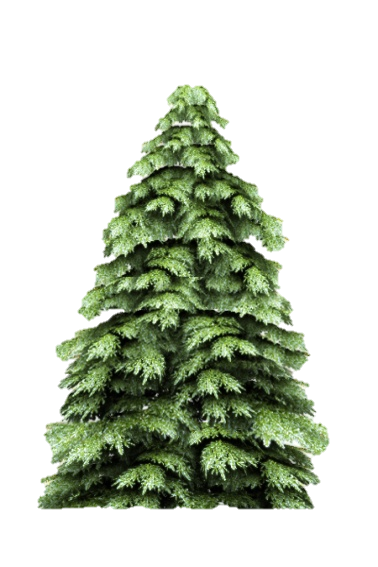 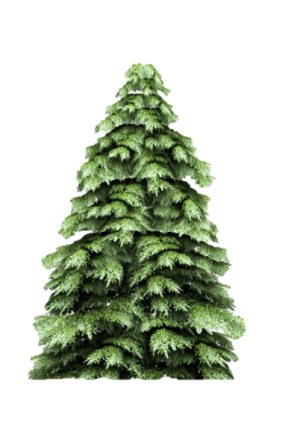 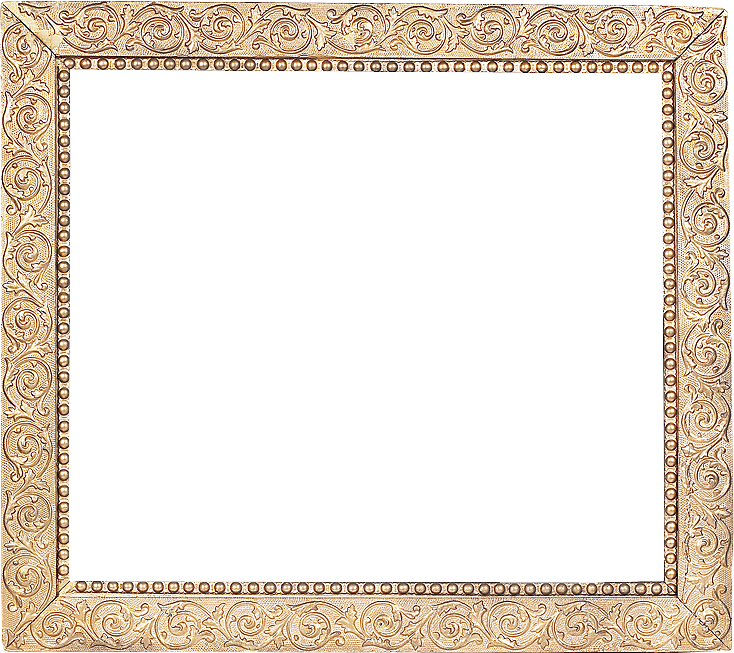 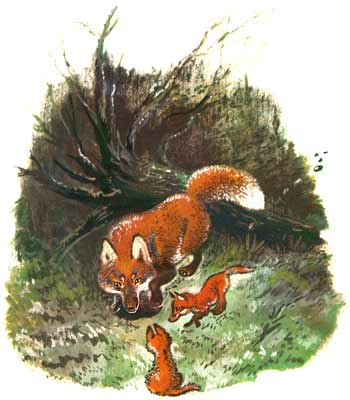 Лисица учила своих малышей
Ловить под кустами
Весёлых мышей
Мыши услышали злую лису
И спрятались все
Под ёлкой в лесу.
Мышек же было всего только 5,
У каждой мышки по 9 мышат,
Так сколько скажите,
Мышей и мышат
Под елью ветвистой
Тихо сидят?
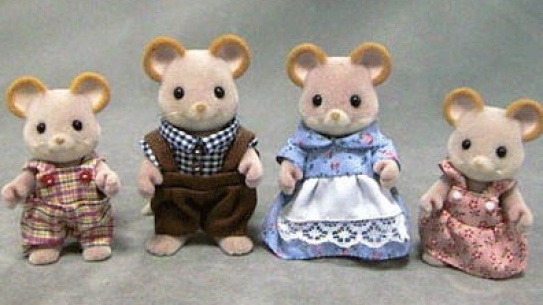 45
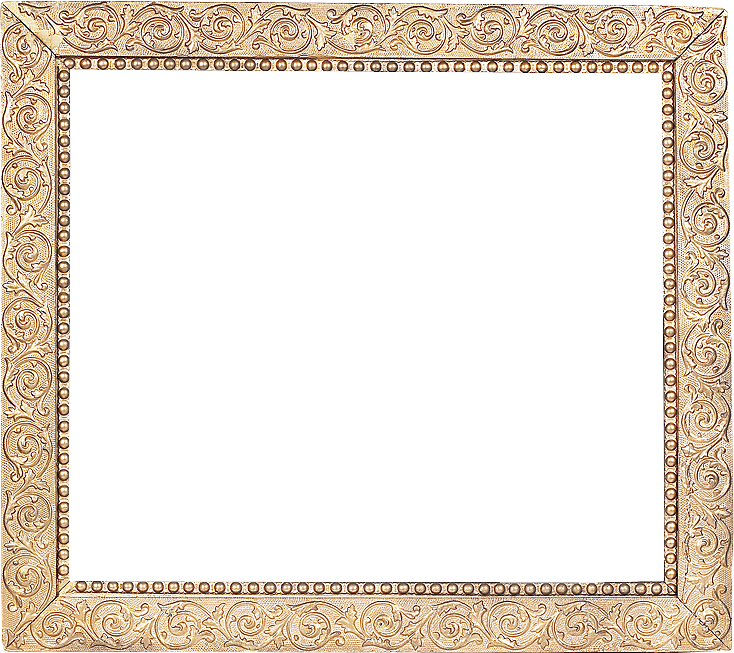 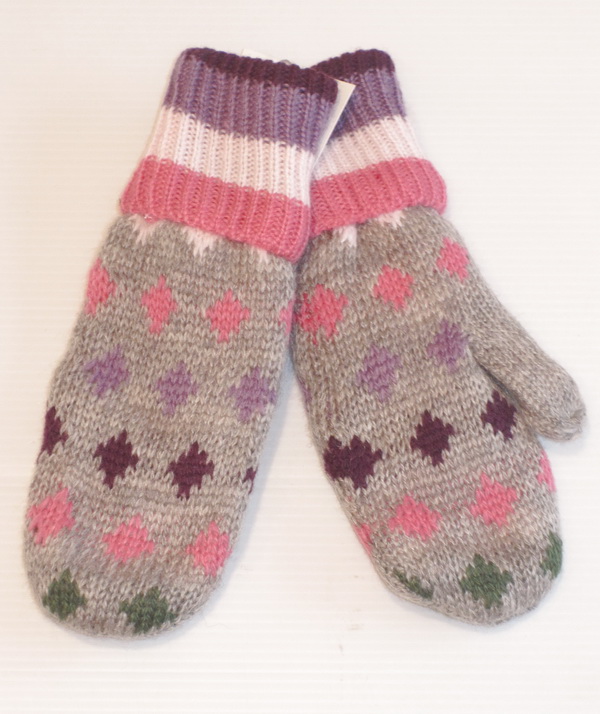 Бабка внукам рукавички 
Весело вязала. 
А связала 8 штук 
И нам показала: 
- Ну-ка, внуки, ну-ка, внуки, 
Протяните ко мне руки,
Рукавички надевайте, 
Дров, водички натаскайте
Вы, ребятки, не зевайте,
Сколько внуков,
Отвечайте?
4
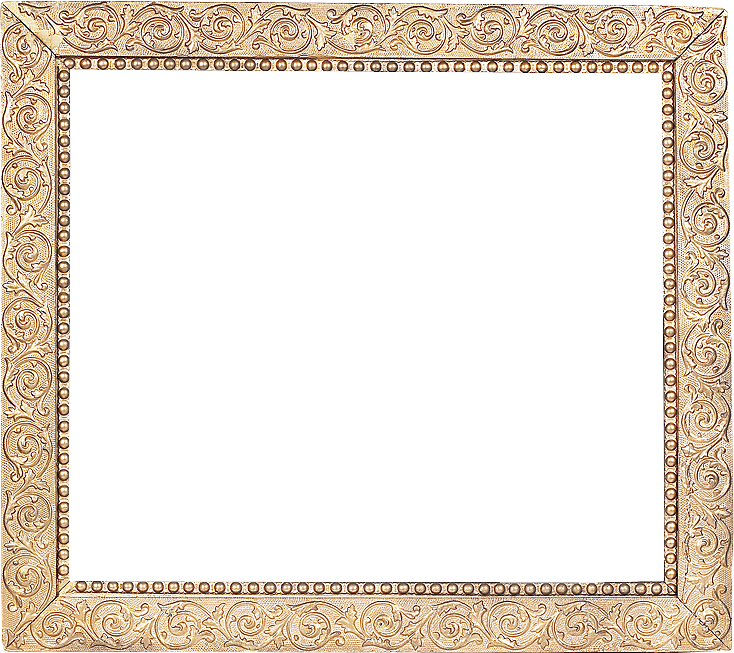 3 бельчонка маму-белку
Ждали около дупла.
Им на завтрак мама-белка
9 шишек принесла.
Разделила на троих—
Сколько каждому из них?
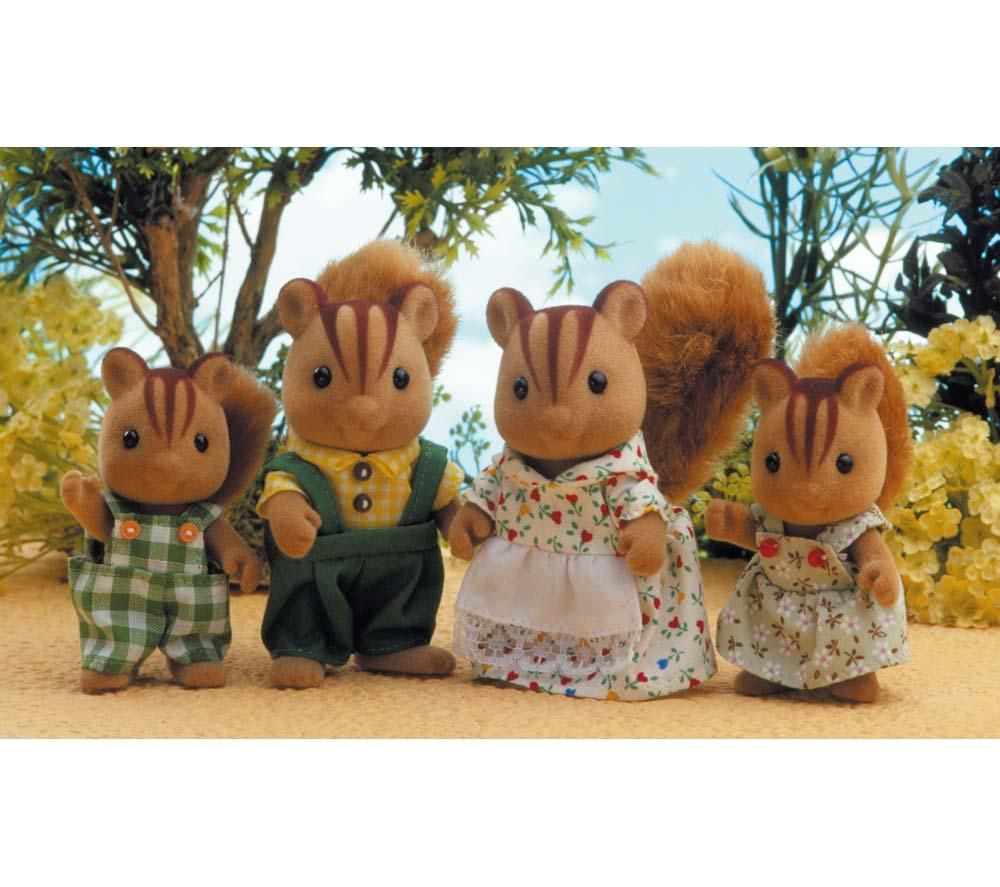 3
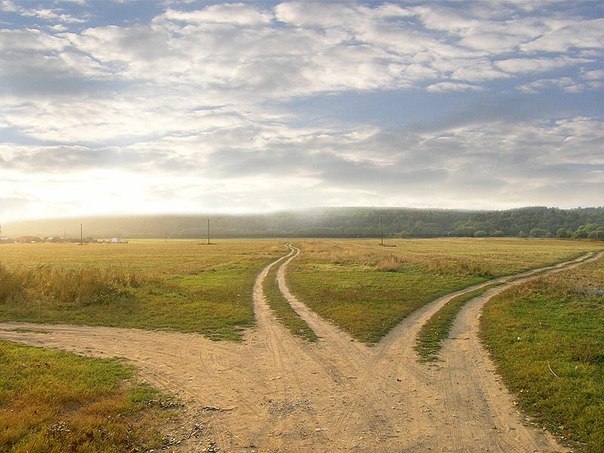 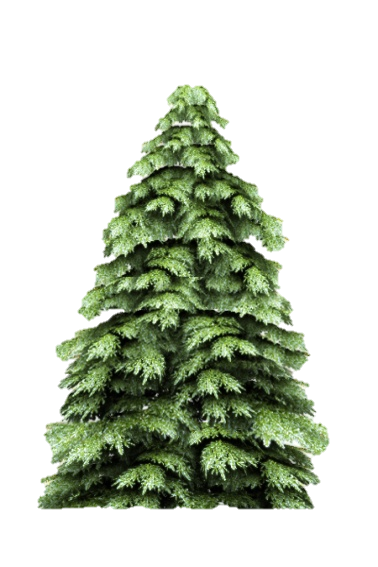 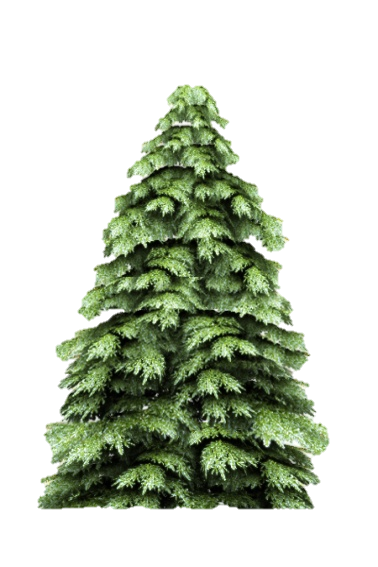 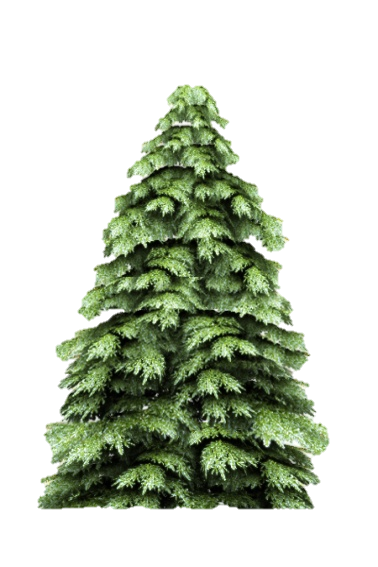 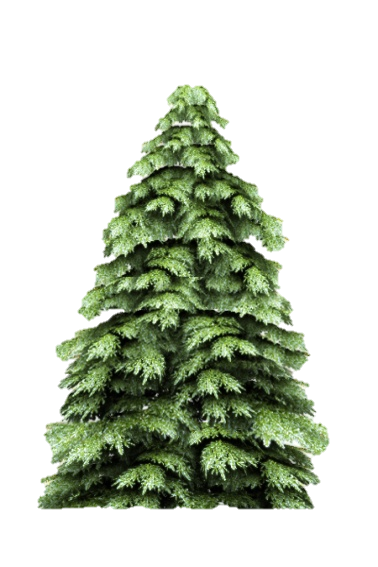 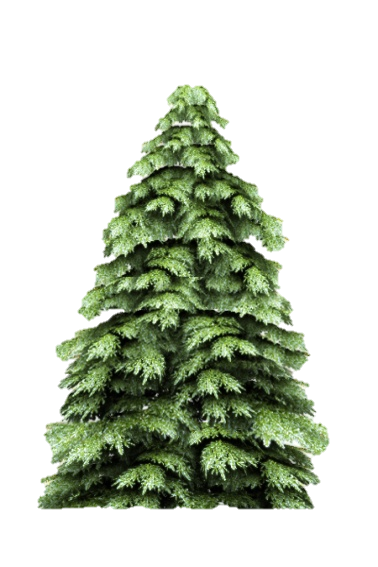 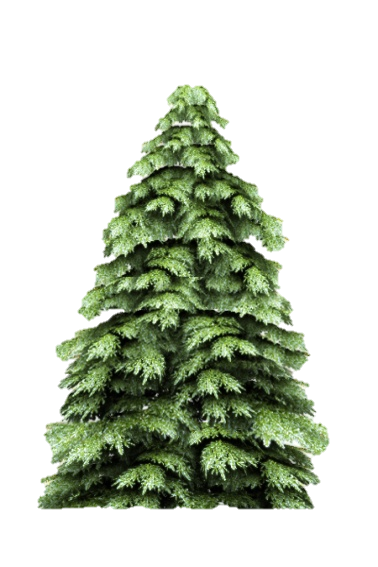 30 см
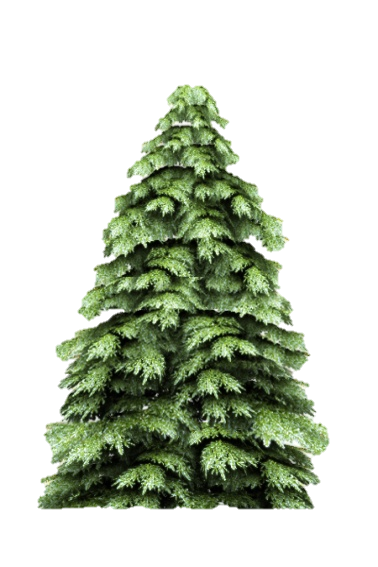 4
5
45 см =      дм    см
4 м =         см
3 дм =        см
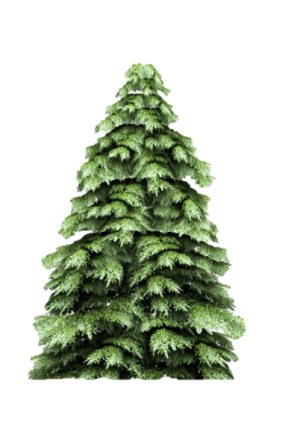 400
30
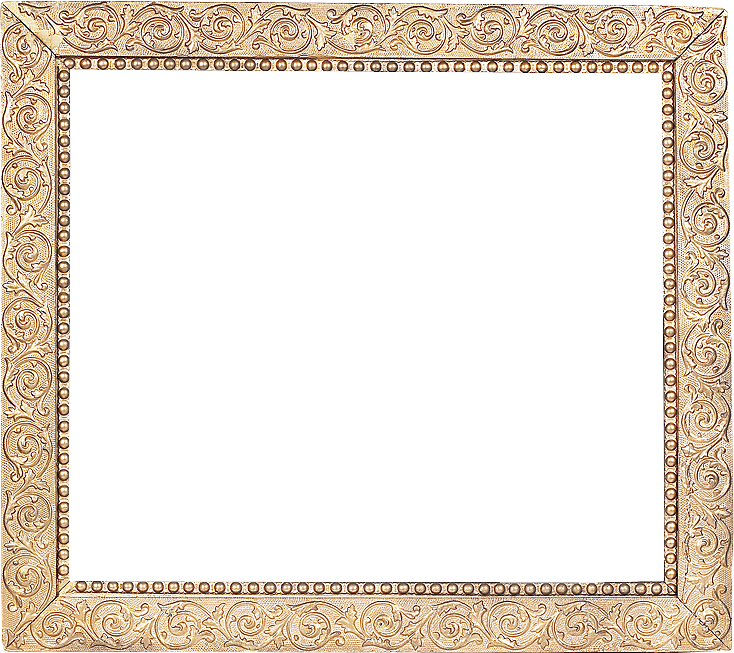 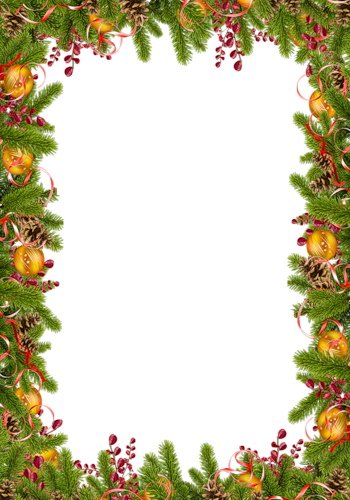 В 9 одинаковых наборах 54 ёлочных      шарика. Сколько шариков в 5 таких наборах?
9 наб.  -
54 ш.
5 наб.  -
?  ш.
? наб.  -
60 ш.
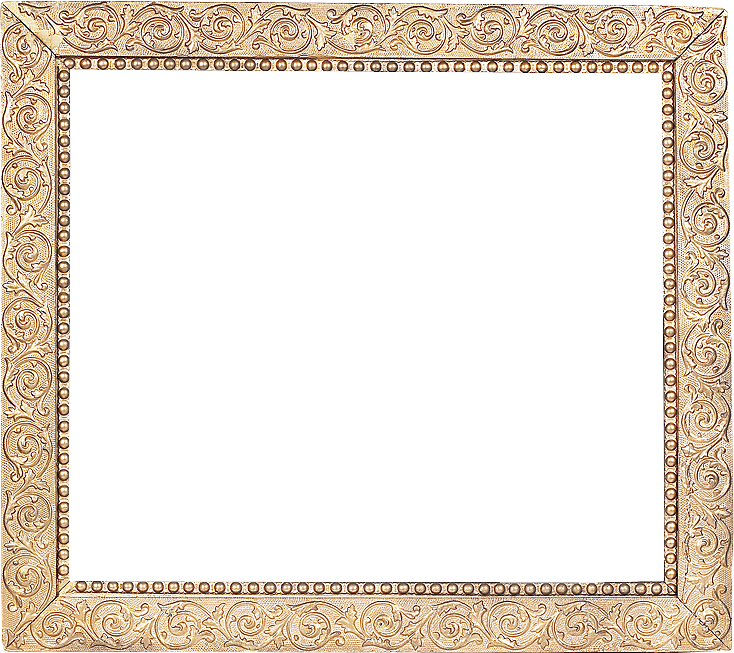 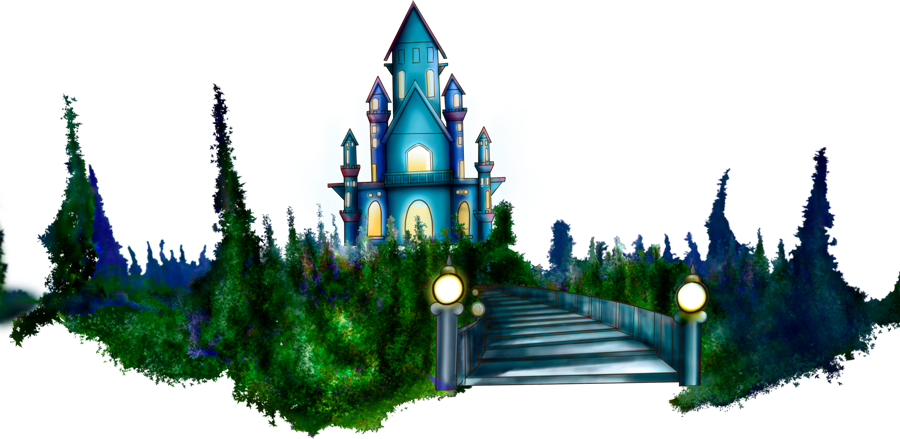 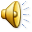 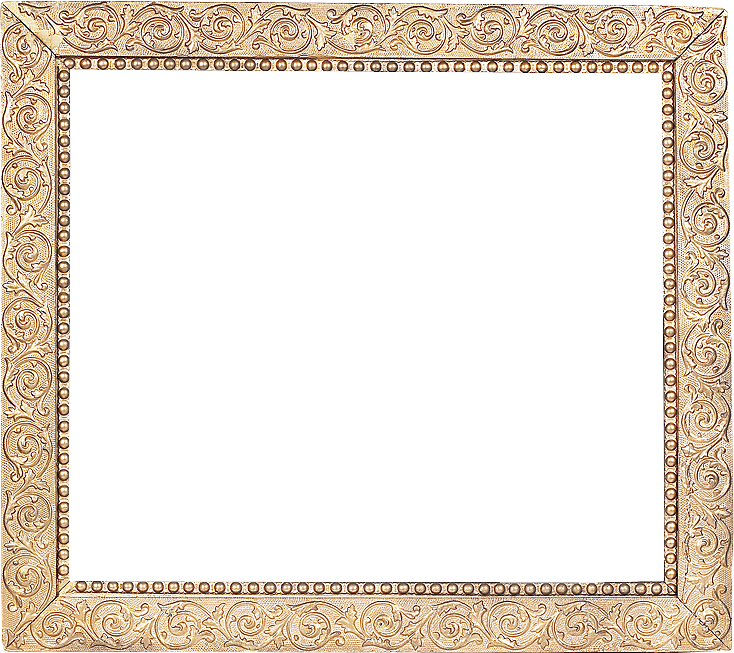 Мини- КВН
?
?
?
?
?
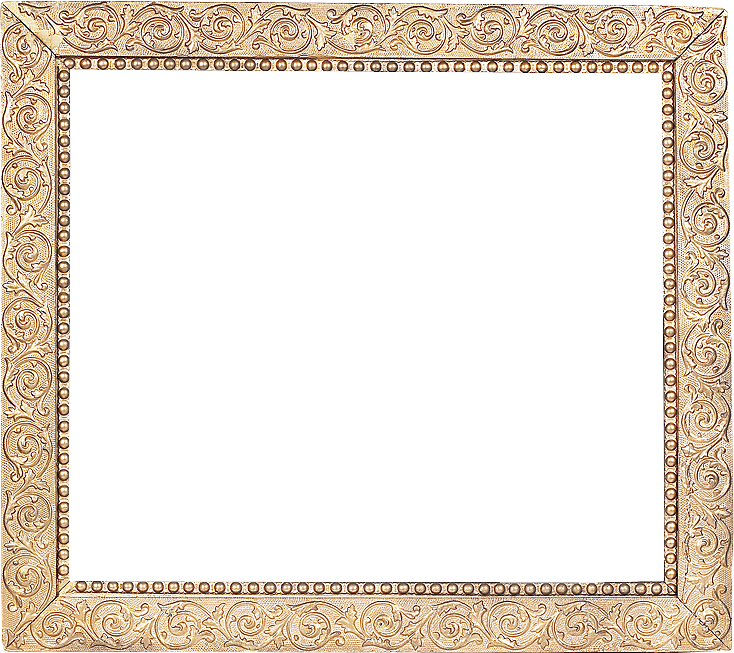 ФИЗМИНУТКА
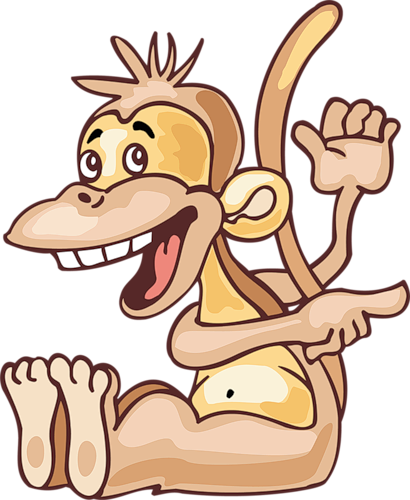 Руки кверху поднимаем, А потом их опускаем,А потом их разведемИ к себе скорей прижмем.А потом быстрей, быстрей,хлопай, хлопай веселей! 
Упражнения для глаз :
 «маятник»
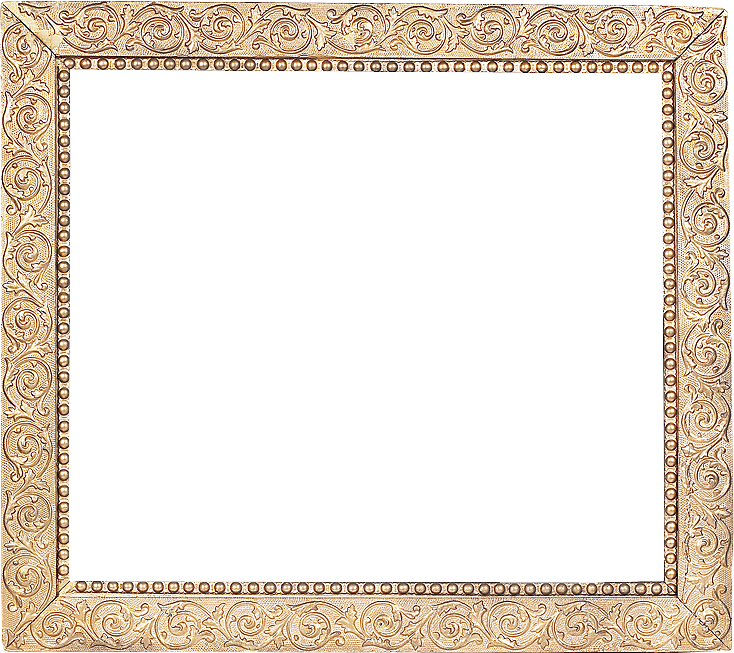 5*0
4:0
20-0
0*35
0*13
55+0
79:0
0+28
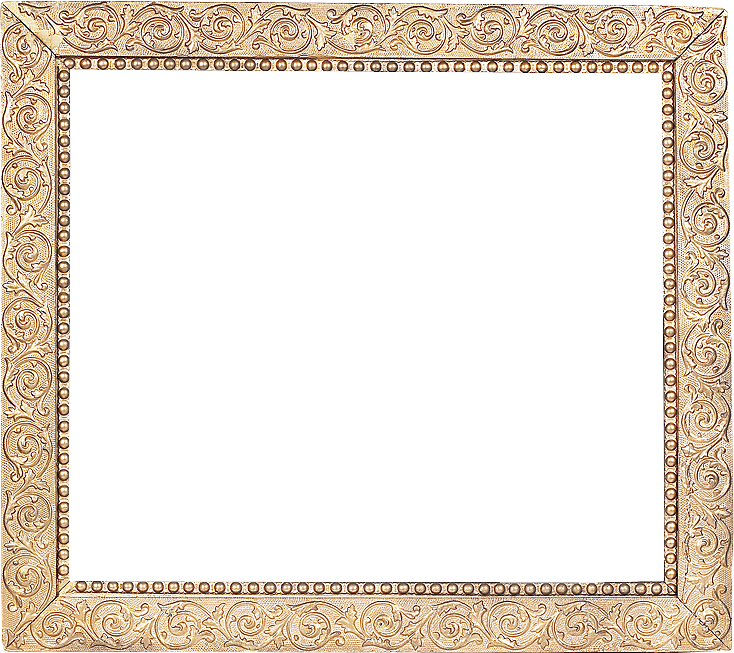 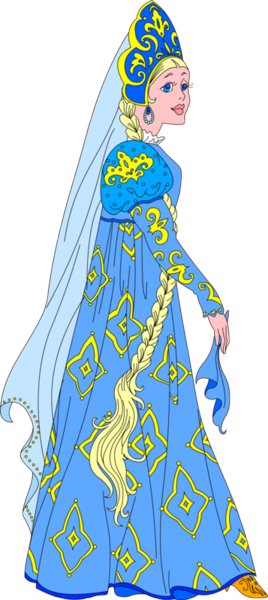 СПАСИБО, ребята! Спасли вы меня!Угадайте-ка, кто я?
Я – 
Василиса Премудрая!
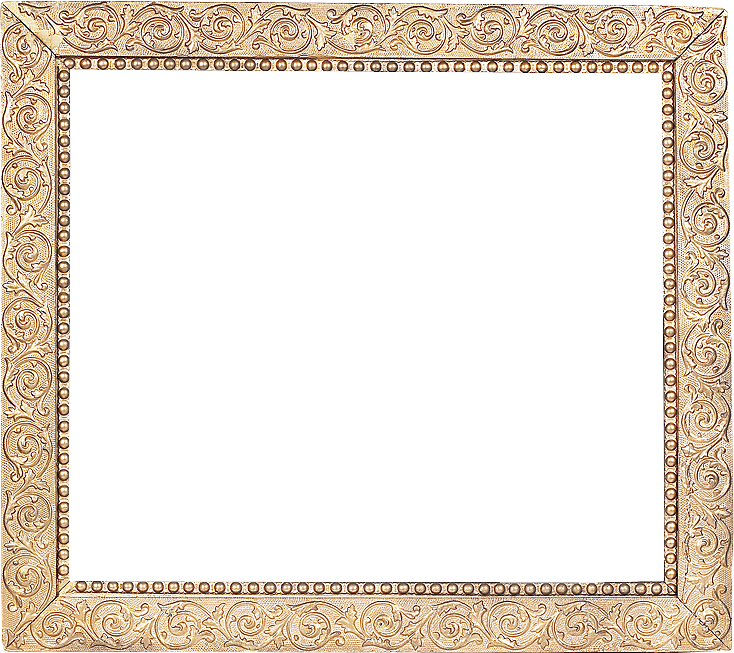 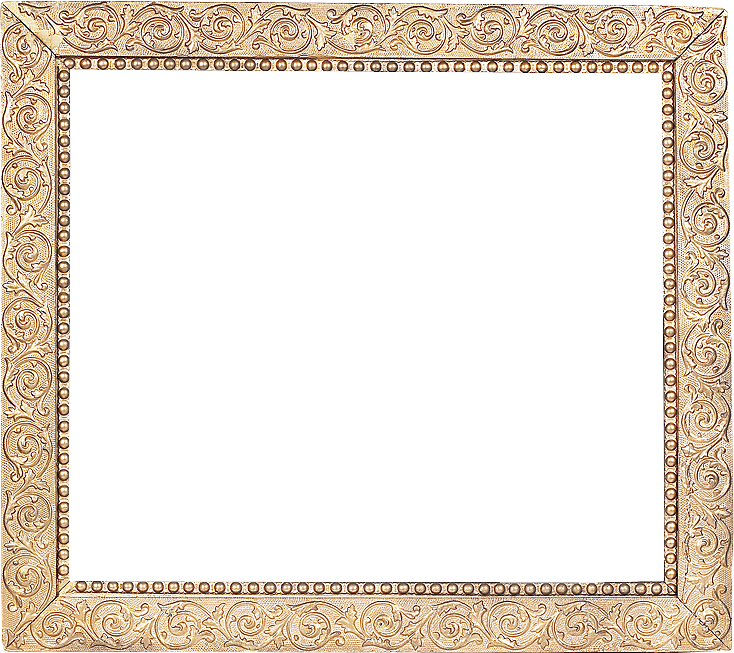 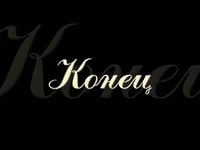 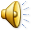 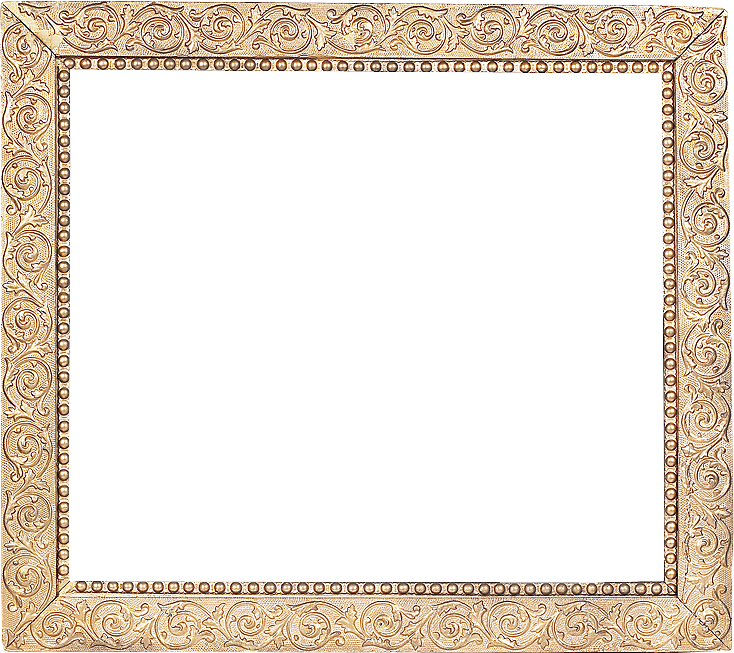 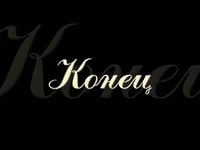 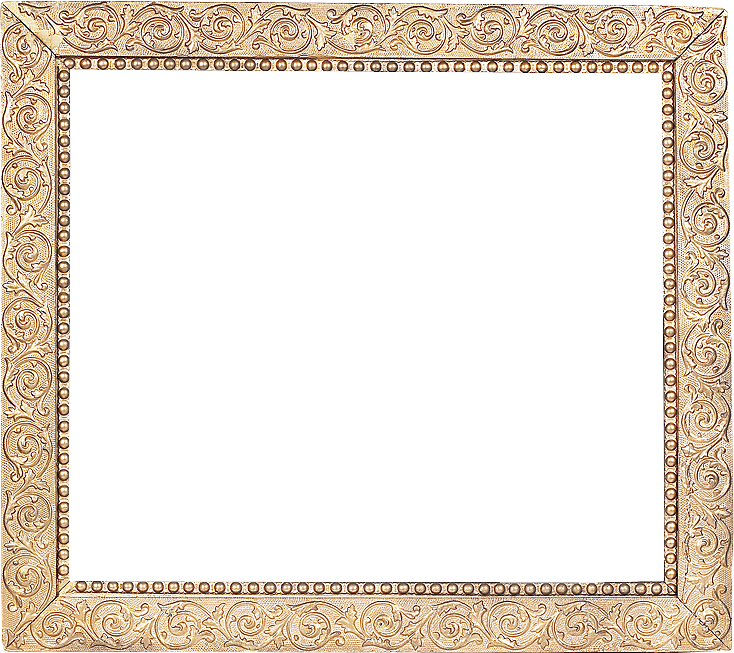 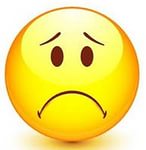 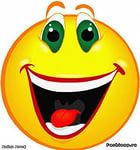 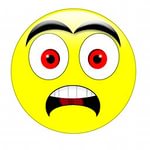 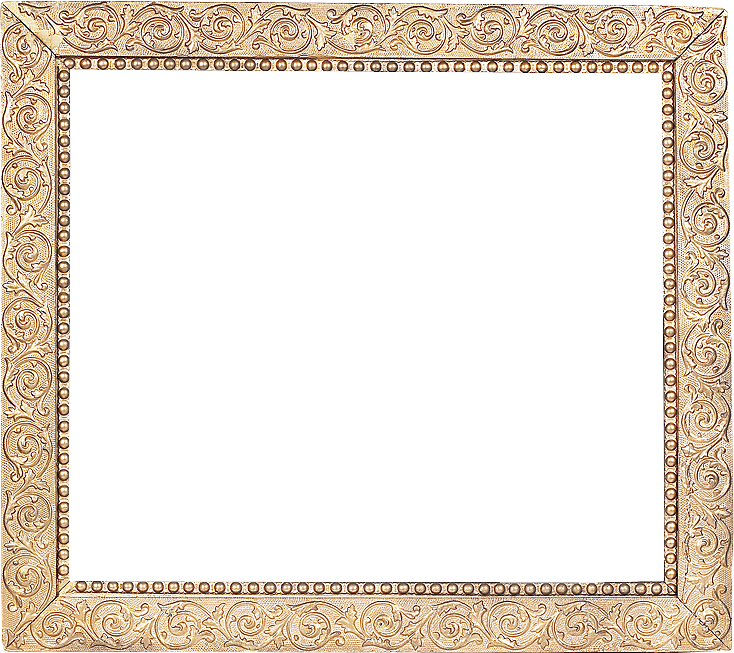 СПА-
   СИ-
       БО!
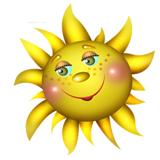